Accessibility & ctcLink Open Forum
November 14, 2023
1
Agenda
Welcome
DSSC
HCX
Finance 47
HCM 47
Service desk tickets/Oracle service requests
College sharing
Terms and Definitions
2
CtcLink and dssc
Christopher Soran and Grant Rodeheaver attended the Disability Support Services Council meeting on 11/2 to provide ctcLink accessibility updates and review how to submit tickets.
Oracle is not always easy to work with, but over the years we’ve developed a better relationship.
Over the last 3 years:
Closed 26 SRs
Development 4 SRs
Solution offered 1 SR
Customer working 2 SRs
Total is 33 SRs
HCX
We are currently on HCX version 23.2.0 (Refer to the Upgrade Overview document on the SBCTC website.)
Several improvements in HCX were discussed at the DSSC fall meeting.
Grant contacted primary contact with request for updated VPAT, any third-party audit info, and other documents.
HCX - Make a Payment
The Make a Payment page is classic and cannot be resized. Not having the entire page display in small form factor is an accessibility violation as a user needs to be able to view and access all elements on the page. WCAG 2.1 Success Criterion 1.4.10: Reflow (Level AA) objective is that content can be enlarged without requiring horizontal scrolling.  We need to make the text reflow within the width of the viewport.  Success criterion 1.4.4 is also being violated. It is to ensure that visually rendered text, including text-based controls can be scaled successfully so that it can be read directly by people with mild visual disabilities, without requiring the use of assistive technology such as a screen magnifier. The classic version of this page is particularly a problem on mobile and with HCX, which has a link to it in the ctcLink mobile app.  You must do horizontal scrolling to access the elements on the page and the visually rendered text is not scaled.  Going to the fluid version of the page will resolve this. 
Submitted an Enhancement Request.
Will need to thoroughly test with Cybersource.
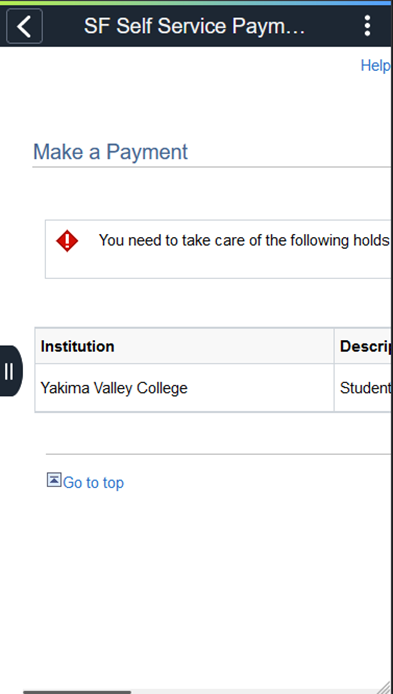 5
HCX – Link list
In version 22.2, we noticed the links list in HCX were not displaying all of the available options.
In 23.2, link lists functionality has improved and dashboard tiles are not buttons anymore.
6
[Speaker Notes: Ticket 168895]
HCX – Link list
One outstanding issue. If focus is in a submenu, it will list all links in that sub menu, however won't list any other links in a collapsed section. To get list of other link lists/submenus, you have to go to Form Fields. 
Ticket submitted to Highpoint.
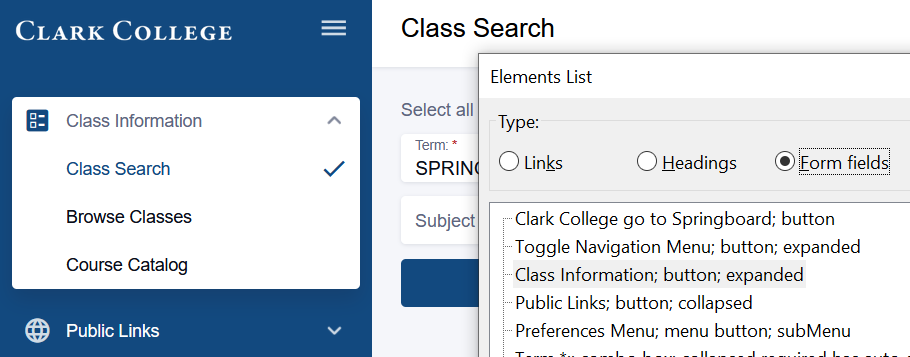 7
HCX – Table Navigation in Class Search
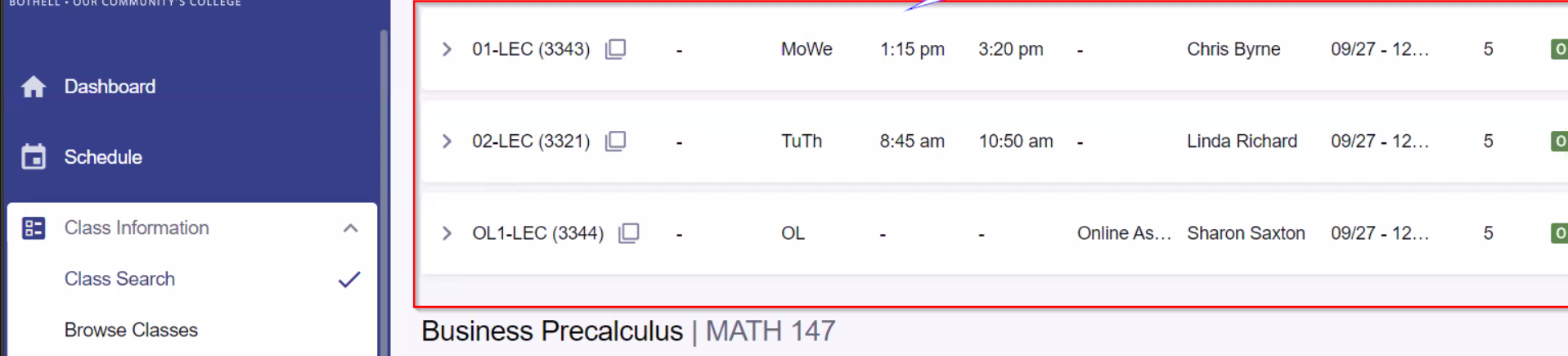 In 23.2, several improvements have been made to the interface when multiple sections are available. The table navigation works as expected using NVDA/JAWS table nav commands. Document structure has been improved with correct heading levels. Landmarks are now used as well.
8
HCX – Table Navigation in Class Search
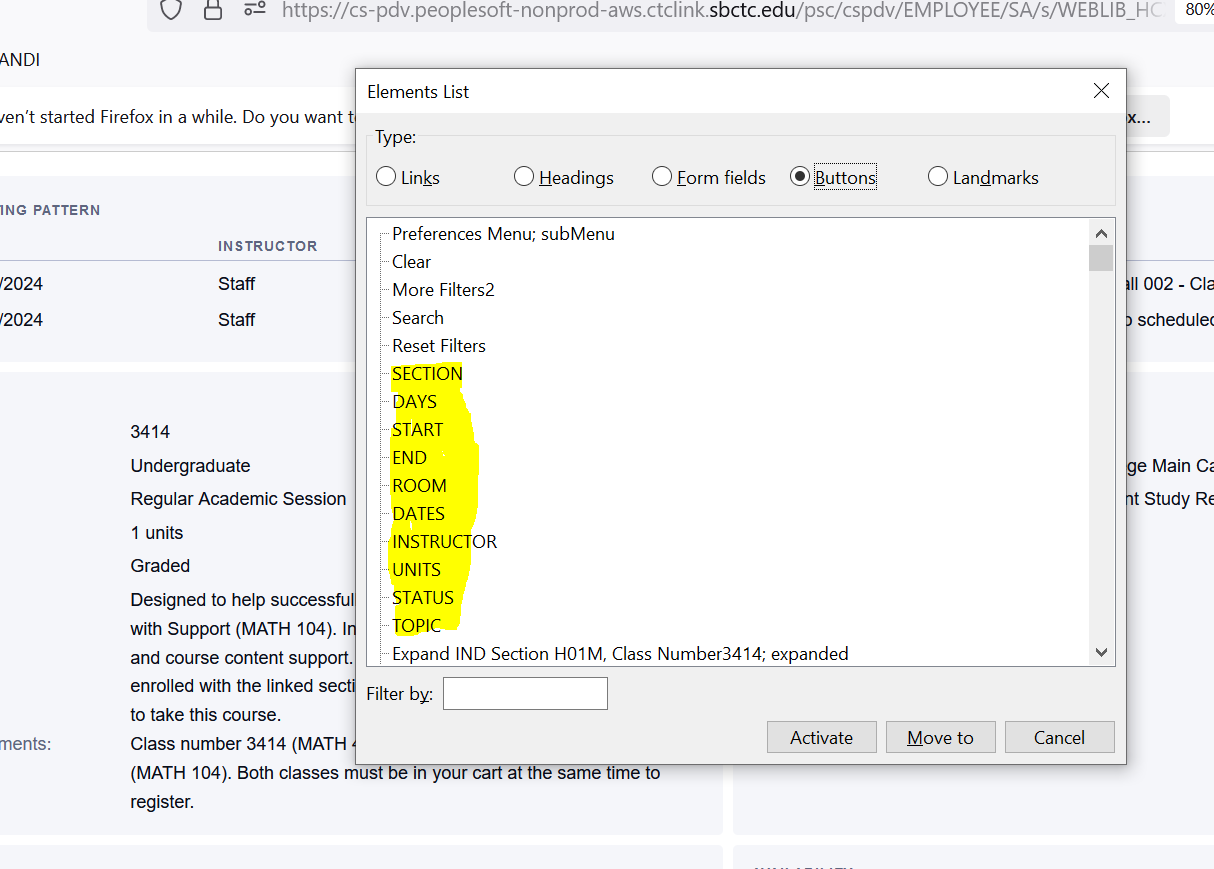 There is one remaining/newly introduced bug on column headings. They appear as sort buttons but do not actually do anything. 
Ticket submitted to HighPoint
9
HCX Continued
Please open tickets if you have specific concerns.
Going to latest version of HCX likely in October 2024.
10
Accessibility – FS 47 (Before)
Accounts Receivable > Customer Accounts > Customer Information > Customer Activity > View/Update Item Details
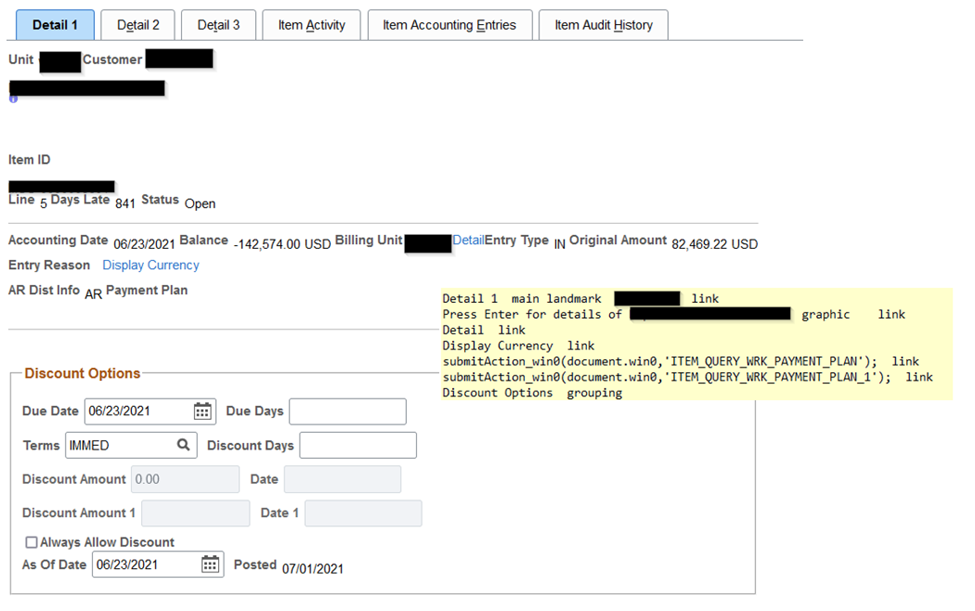 Screen reader text

Detail 1  main landmark  001000122  link  
Press Enter for details of Department of Education  graphic    link  
Detail  link  
Display Currency  link  
submitAction_win0(document.win0,'ITEM_QUERY_WRK_PAYMENT_PLAN');  link  
submitAction_win0(document.win0,'ITEM_QUERY_WRK_PAYMENT_PLAN_1');  link  
Discount Options  grouping
11
Accessibility – FS 47 (After)
Screen reader text

Detail 1  main landmark  001000122  link  
Press Enter for details of Department of Education  graphic link  
Detail  link  
Display Currency  link  
Discount Options  grouping
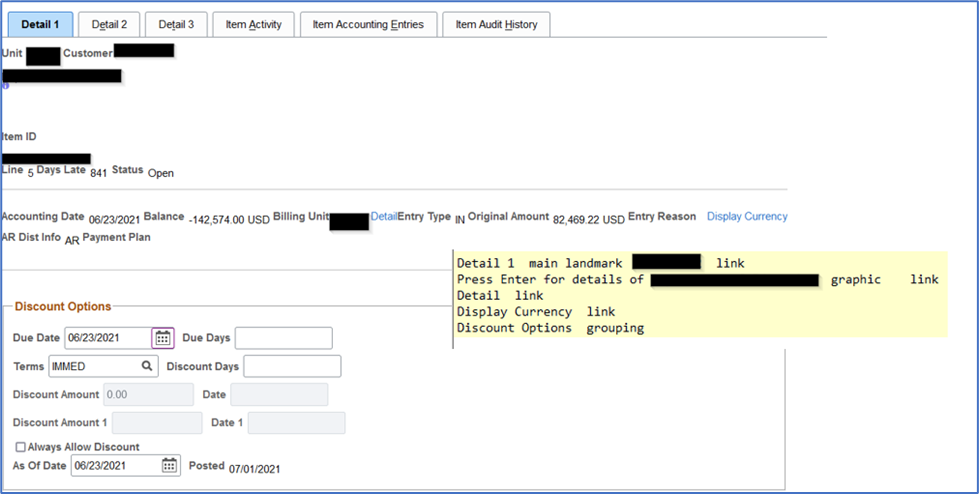 12
HCM 47
Image overview document with accessibility updates will be published soon and we’ll go over that at the next meeting.
Josh will be presenting on the HCM 47 accessibility updates during the Q&A sessions on 11/29 and 11/30.
Service Desk Tickets/Oracle Service Requests
Current status of all issues are located at the end of the slide deck.  New updates from last month is posted here.

No new updates this month.
14
College Sharing
Submit ideas for future forum meetings through our online submission form
15
ctcLink Accessibility Web Page
ctcLink Accessibility web page
Accessibility reviews
Image overview documents
PeopleSoft Update Manager (PUM) images are released periodically to update and add new features
Oracle VPATs and third-party VPATs
Glossary of terms
16
Forum Information
Accessibility and ctcLink Open Forum
Next meeting – December 12, 2023, 11:00 am to Noon.
17
End of Presentation
Expanded details from previous slides are provided following this page.
18
Service Desk Tickets/Oracle Service Requests – Campus Solutions
CS Make a Payment Page
Submitted enhancement request to change from classic to fluid page. 
CS Academic Advisement Report – incorrect PDF tags
Fix was supposed to be delivered in CS Image 26.  There was a duplicate CSS declaration on the HTML academic progress fluid page and that was corrected.  They did not make any updates to the PDF though, so we pushed back and asked that to be done.
19
Service Desk Tickets/Oracle Service Requests – Human Capital Management
HCM Report time interface
After previous button, focus goes to calendar button and Date in the edit box does not get read in NVDA. Does not happen with JAWS.
Opened an SR for this issue.
HCM - Entire absence request is reloaded based on selection and the reload is not announced to the screen reader.  
[6/28/23] We will be reviewing whether or not this is fixed in HCM PUM 46. 
HCM Enter Time Page. 
For the focus issue when switching between elapsed time and punch time, Oracle has agreed that it is a bug and will begin working on a resolution.
20
Service Desk Tickets/Oracle Service Requests – Finance
FIN Travel Authorizations 
The attachment button on the grid does not have a label. 
[6/28/23] Will be tested when we implement FS 47.

Finance - Express Bill Entry Template page. 
The screen reader user cannot access any of the checkboxes on the Charge Details tab of the Configure Bill Line Grid Area. On the other tabs in the Configure Bill Line Grid Area, the checkboxes are accessed by the screen reader but the labels are not read by the screen reader so the user does not know what to check.  
Oracle is developing a fix that is planned to be delivered in Finance Image 47.
21
Service Desk Tickets/Oracle Service Requests – All Pillars
Switch Control
The switch form control/checkbox is identified as non-compliant due to it using multiple labels. Oracle has wanted to close it and we keep pushing back. The Vice President of HCM Development at Oracle is working with the PeopleTools team to try and address the problem with a design change.  We're waiting for him to send us information on how they tested and their justification for why it is compliant.
Back Button
In screen reader mode, the back button does not work from a Page accessed with the TransferPage function. Fix coming in PeopleTools 8.59. 
[6/28/23] Will be reviewed to see if PeopleTools 8.59 fixed this or not.
Combo Box drop down displays one blank row and list items order is not top to bottom
Oracle development is targeting PeopleTools 8.60 for the fix.
Accessibility Compliance of Calendar Widget
Fixed for Firefox in PeopleTools 8.59.
Works in Chrome and Edge with Oracle’s recommended keyboard shortcuts.  If this is not working for you, please let us know.
Placeholder text with expected date format i.e. “MM\DD\YYYY” with proper contrast ratio.
[6/28/23] Will be reviewed to see if PeopleTools 8.59 fixed this or not.
Query viewer page
The criteria is not read in screen reader forms mode. Fix coming in PeopleTools 8.59.
[6/28/23] Will be reviewed to see if PeopleTools 8.59 fixed this or not.
22
Terms and Definitions
Oracle vs. HighPoint
Oracle is the company that makes PeopleSoft. Highpoint is a third-party vendor that provides the integrated HCX mobile solution.
ctcLink vs. HCX
ctcLink is the centralized PeopleSoft implementation that all the WA community and technical colleges use. HCX is the integrated mobile solution provided by HighPoint.
OAAP and Kastech
Kastech is the third-party company that provides the Online Admission Application Portal (OAAP) that is integrated with ctcLink.
IOVD (Image Overview Document)
A document that explains in detail all the new features, bug fixes, and accessibility fixes that come with the image.
SIT vs. UAT
In SIT, State Board staff test the fix. In UAT, the college user that reported the issue tests the fix.
Testing teams vs. functional teams at SBCTC
The testing team coordinates the testing and reviews the results. The functional teams have the functional knowledge and are the ones that complete the SIT testing. There are lots more that both those teams do, that’s just a brief summary of some of their work as it related to testing.
PeopleSoft Release Patchset (PRP) or Proof-of-Concept (POC) 
A PRP is an official Oracle fix to a bug that we can apply outside of an image as a one-off. A POC is code Oracle gives us to apply ourselves before they have finalized it. It may solve the problem or may not and it is likely to change and be replaced in a future image.
23
Terms and Definitions (Continued)
PUM or Image
PeopleSoft Update Manager. The software our Managed Services uses to apply change packages, such as PRPs or images. The term is sometimes used interchangeably with the term image, like HCM image 40 or HCM PUM 40.
Conformance versus functional accessibility testing
Conformance focuses on code compliance with WCAG guidelines. Functional accessibility testing is focused on testing with all the assistive technologies and how they interact with the software.
24